基本機能
品番:D2412
フォトスタンドクロック
写真サイズ
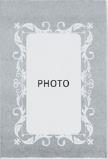 ・アラーム
・時計
・ストップウォッチ
・日付表示
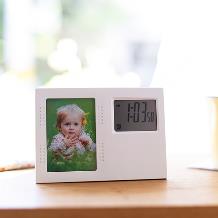 92㎜
上代:\700(税込\770)
好きな写真を入れてオリジナルクロックに
デスク周りを素敵な空間に演出します。
61㎜
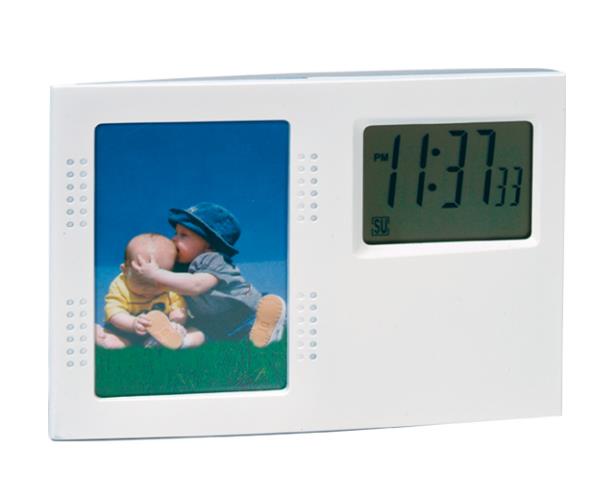 ■商品情報
memo
■名入れ範囲
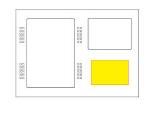 W50×H30mm